Супермаркеты по продаже бытовой техники
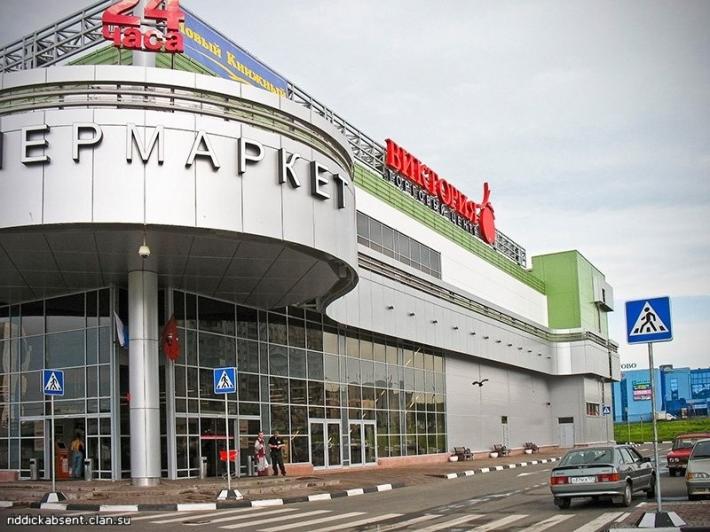 АССОРТИМЕНТ  товаров  бытовой техники.
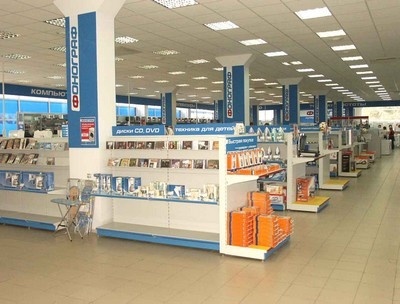 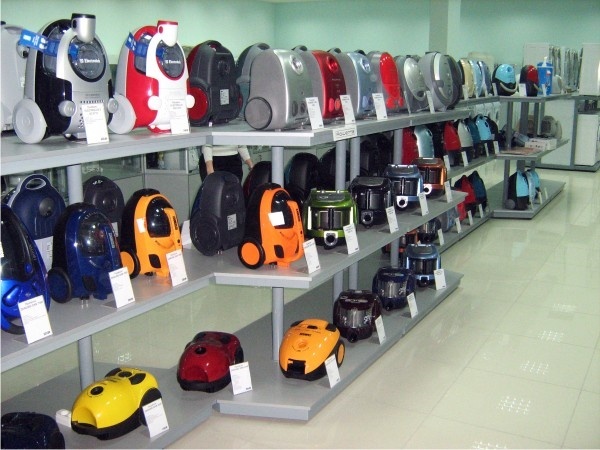 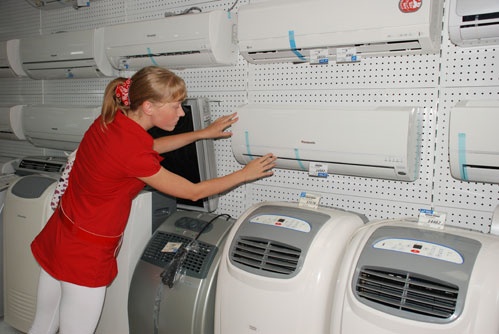 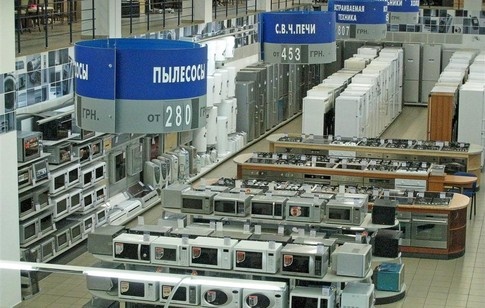 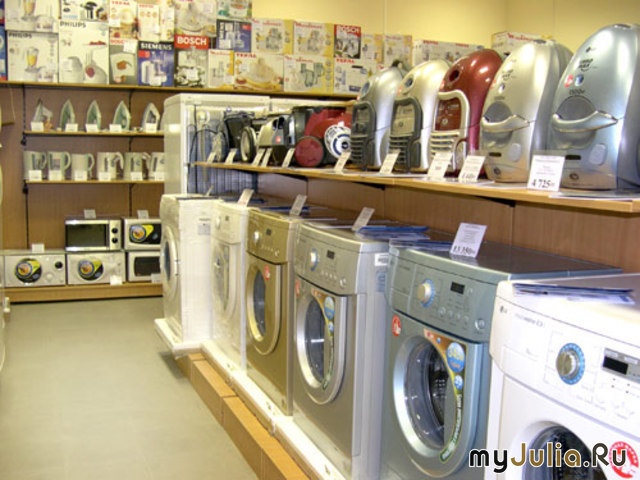 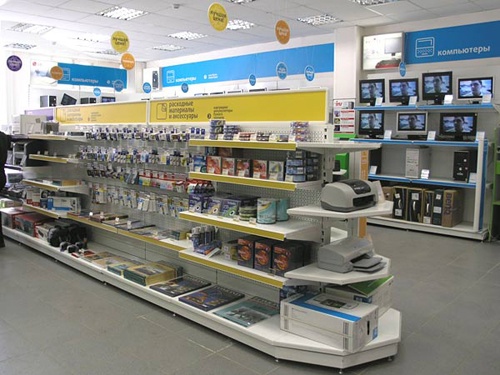 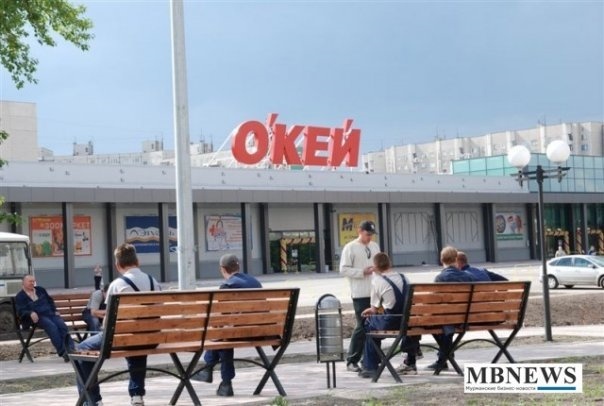 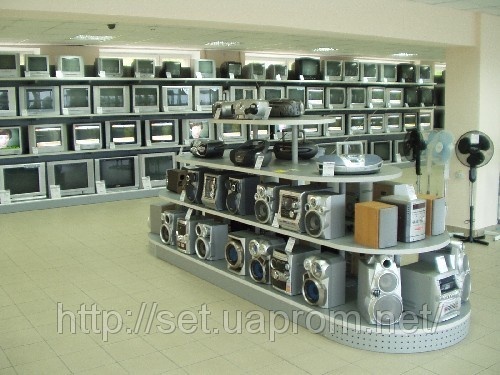 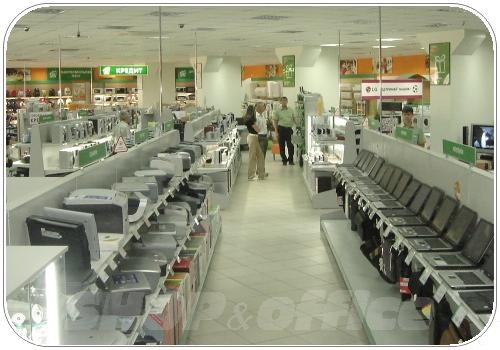 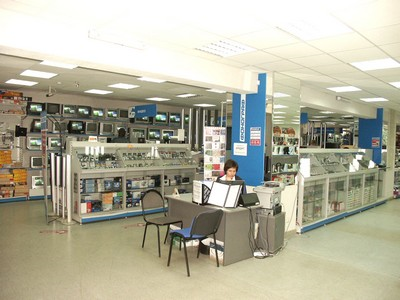 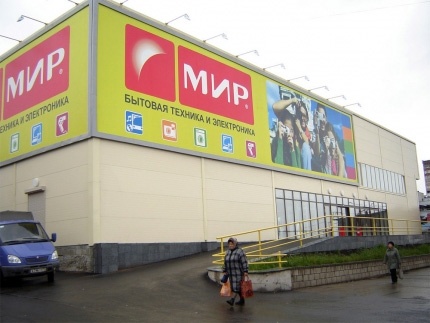 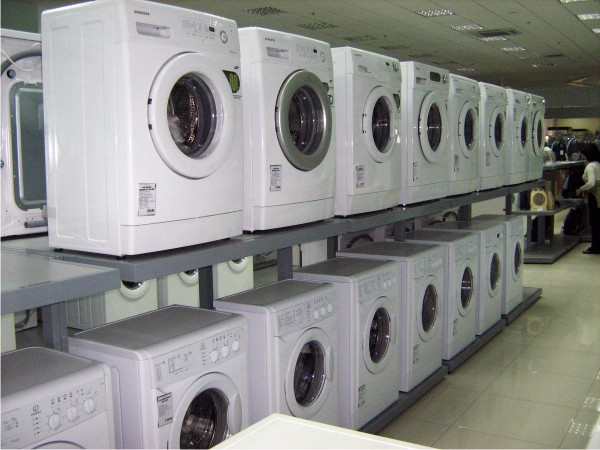 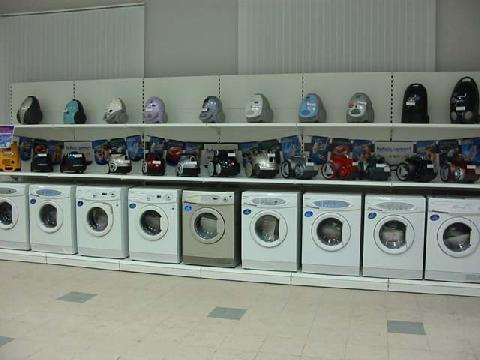 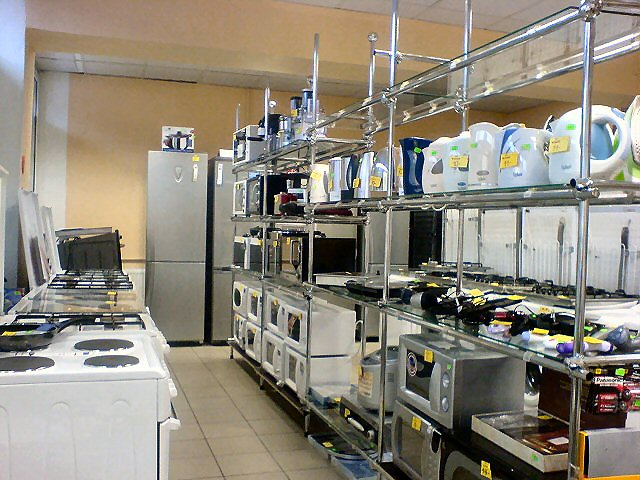 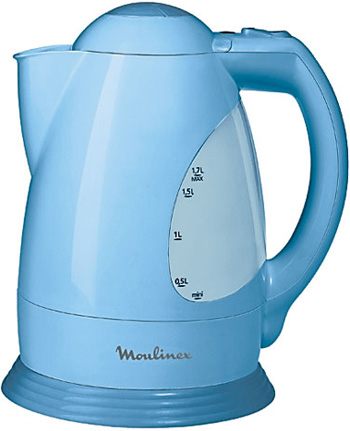 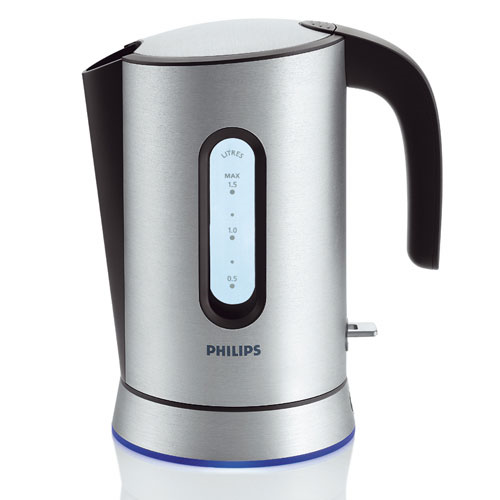 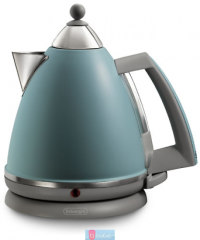 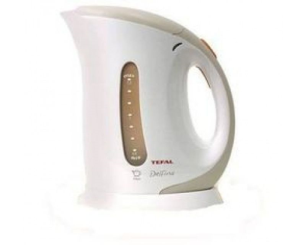 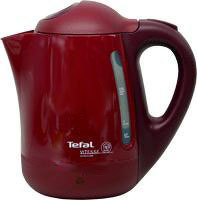 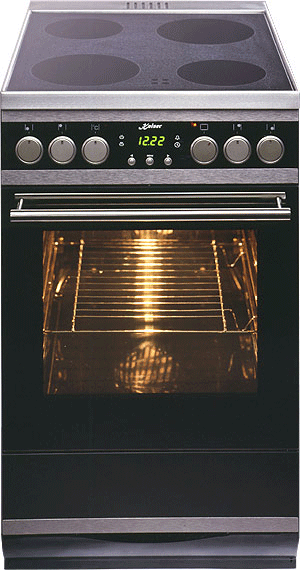 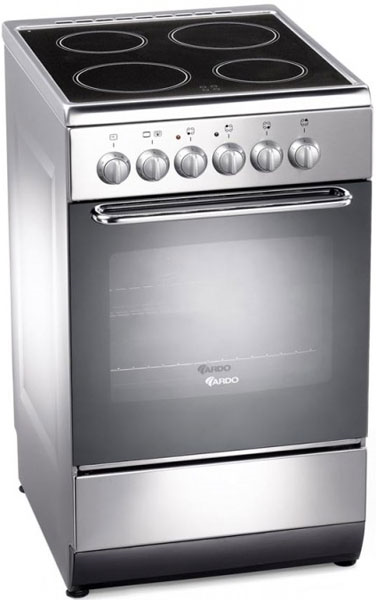 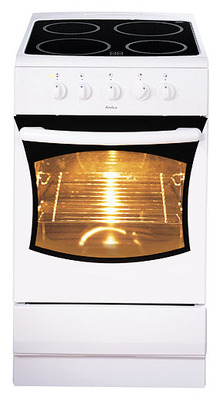 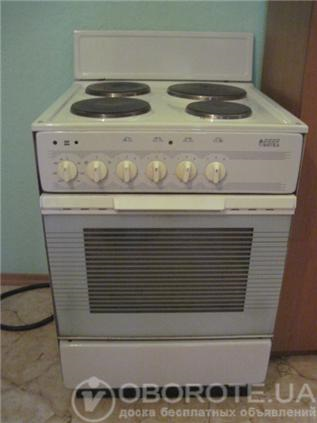 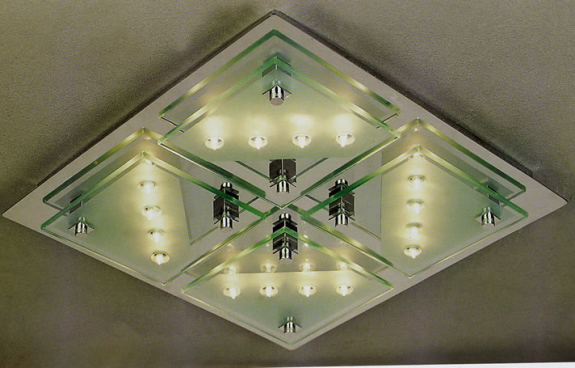 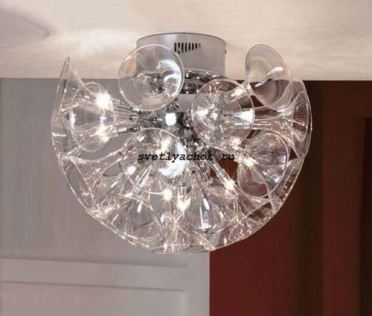 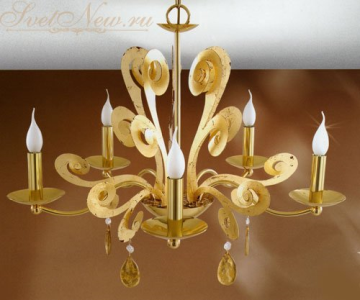 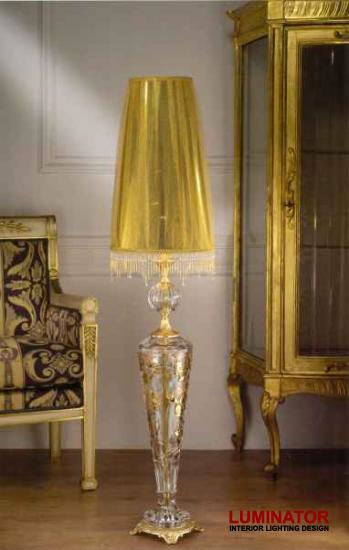 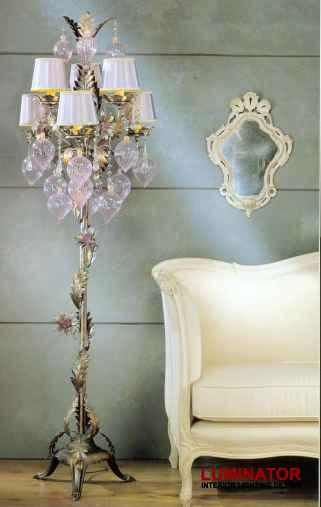 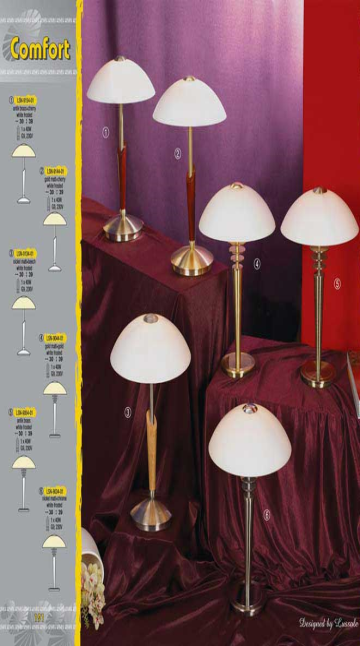 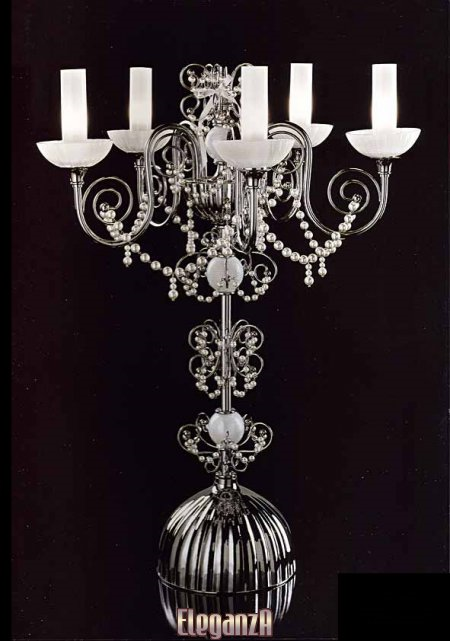 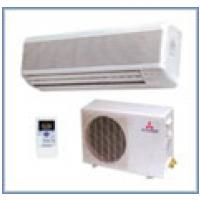 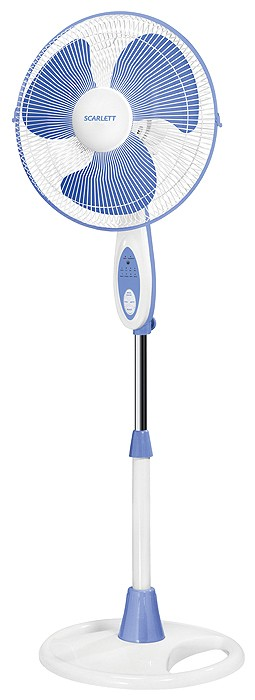 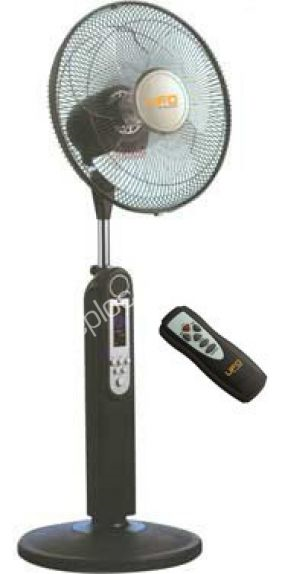 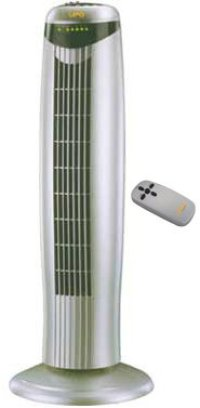 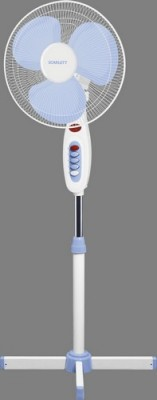 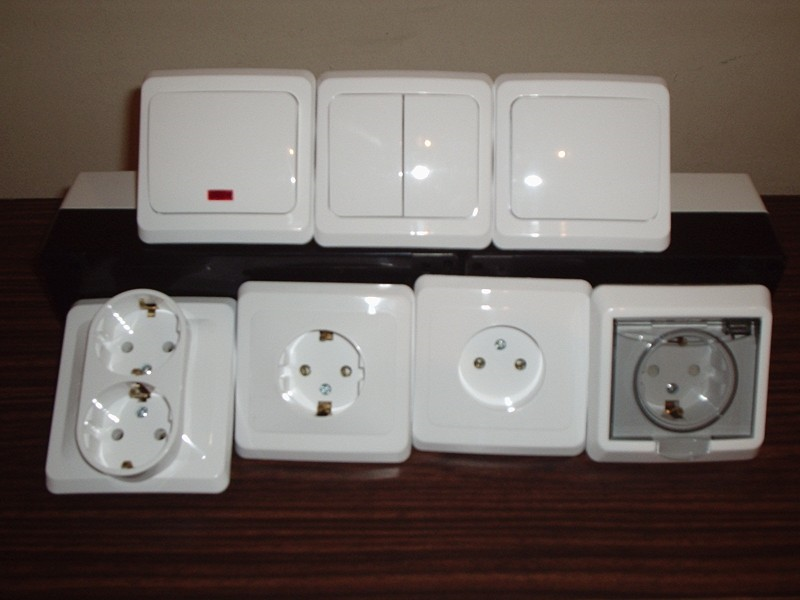 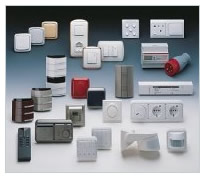 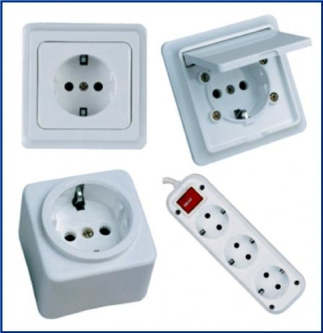 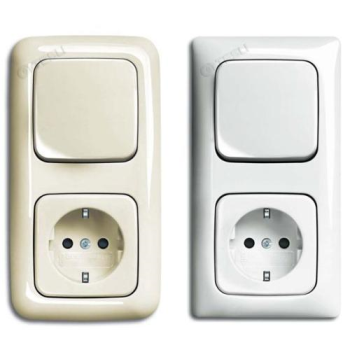 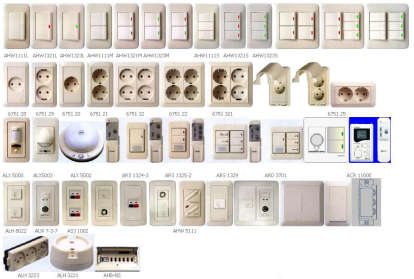 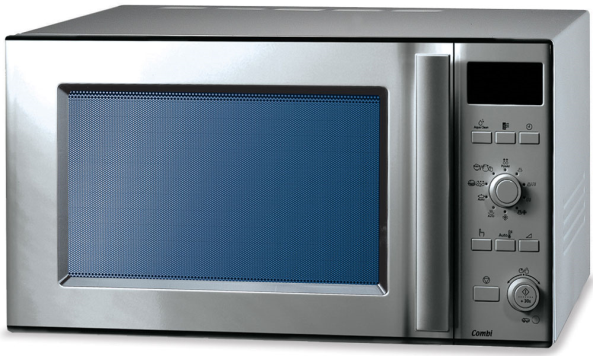 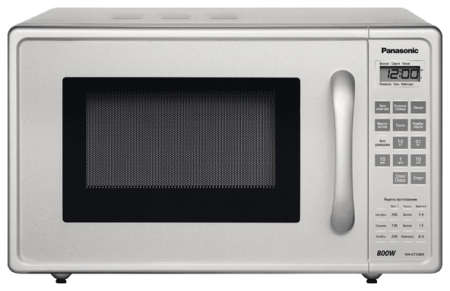 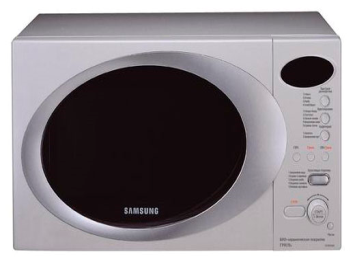 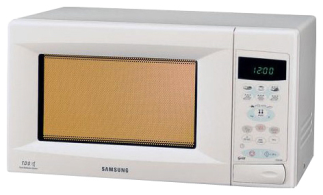 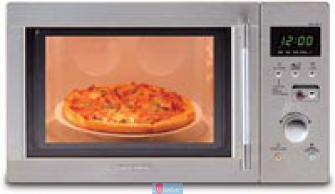 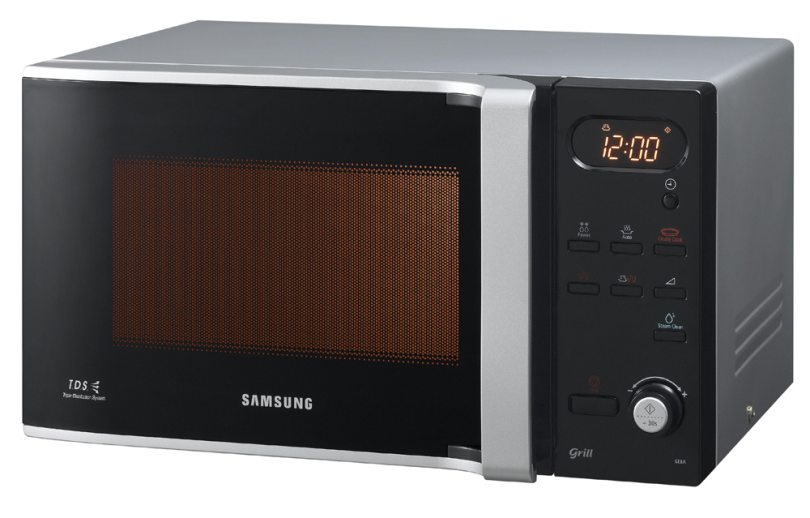 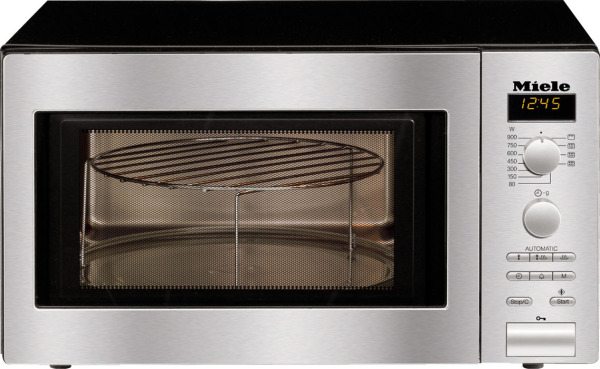 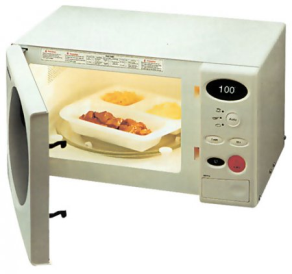 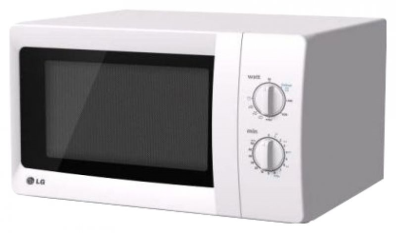